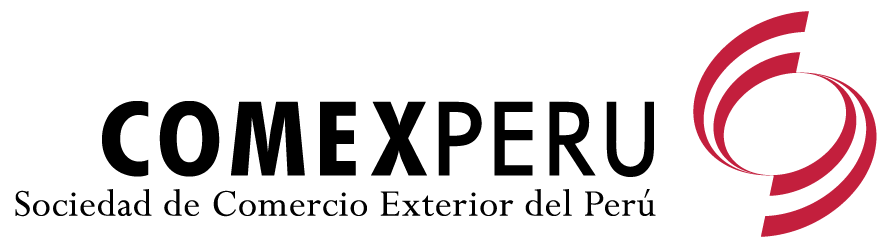 SEMINARIO DE INFRAESTRUCTURA E INVERSIONES
Lima, 20 de junio de 2019
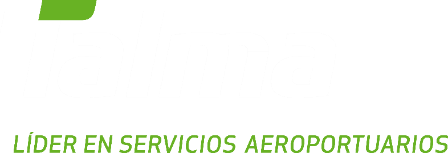 Infraestructura para los servicios aeroportuarios en el Perú
Ponente:
Julián Alberto Navarro
Gerente de Asuntos Corporativos | TALMA SERVICIOS AEROPORTUARIOS S.A.
/ Aeropuertos raros del mundo
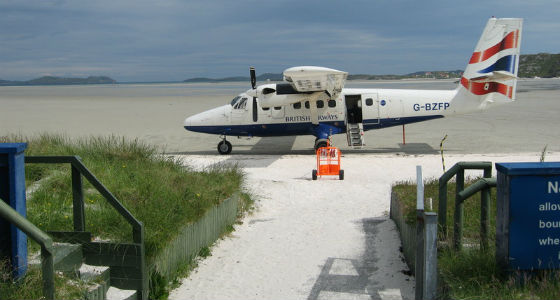 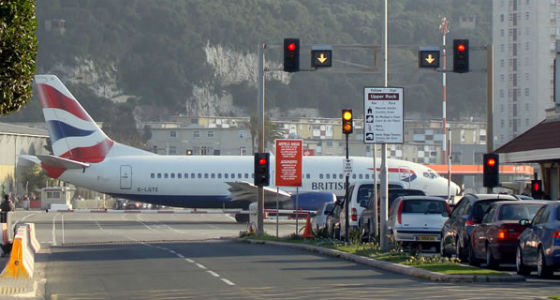 Aeropuerto de Barra (Escocia)
Aeropuerto de Gibraltar
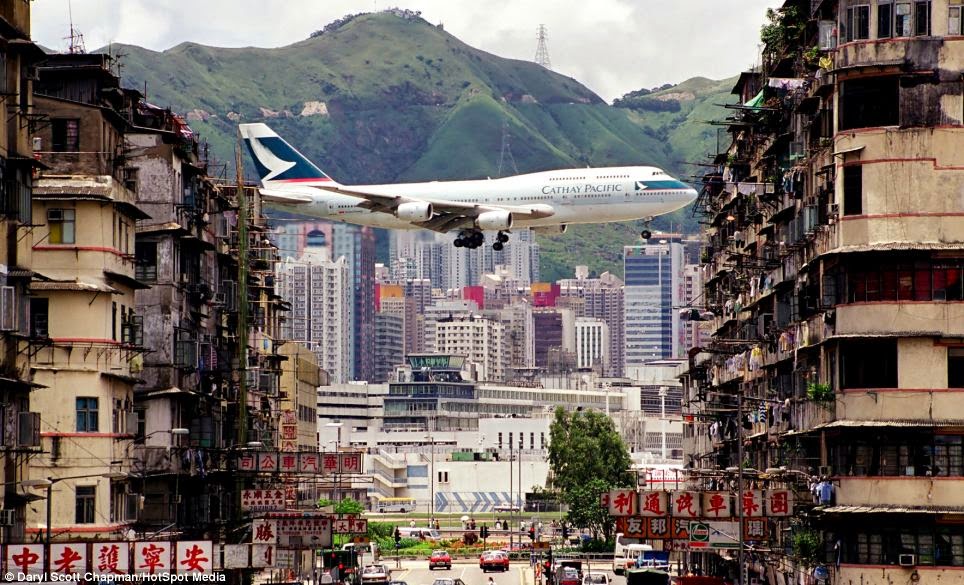 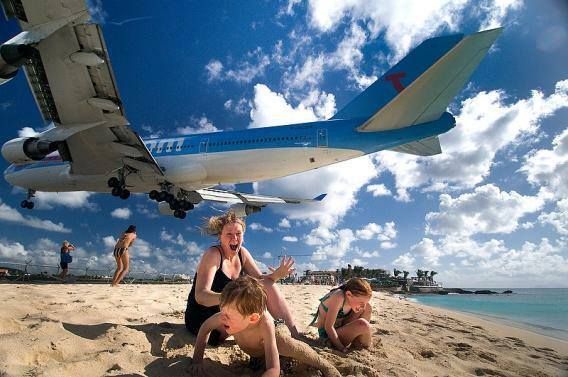 Aeropuerto Isla de San Martín
Antiguo Aeropuerto de Hong Kong
/ Noticias
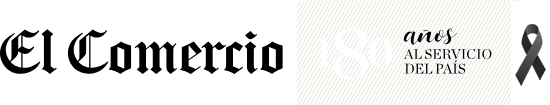 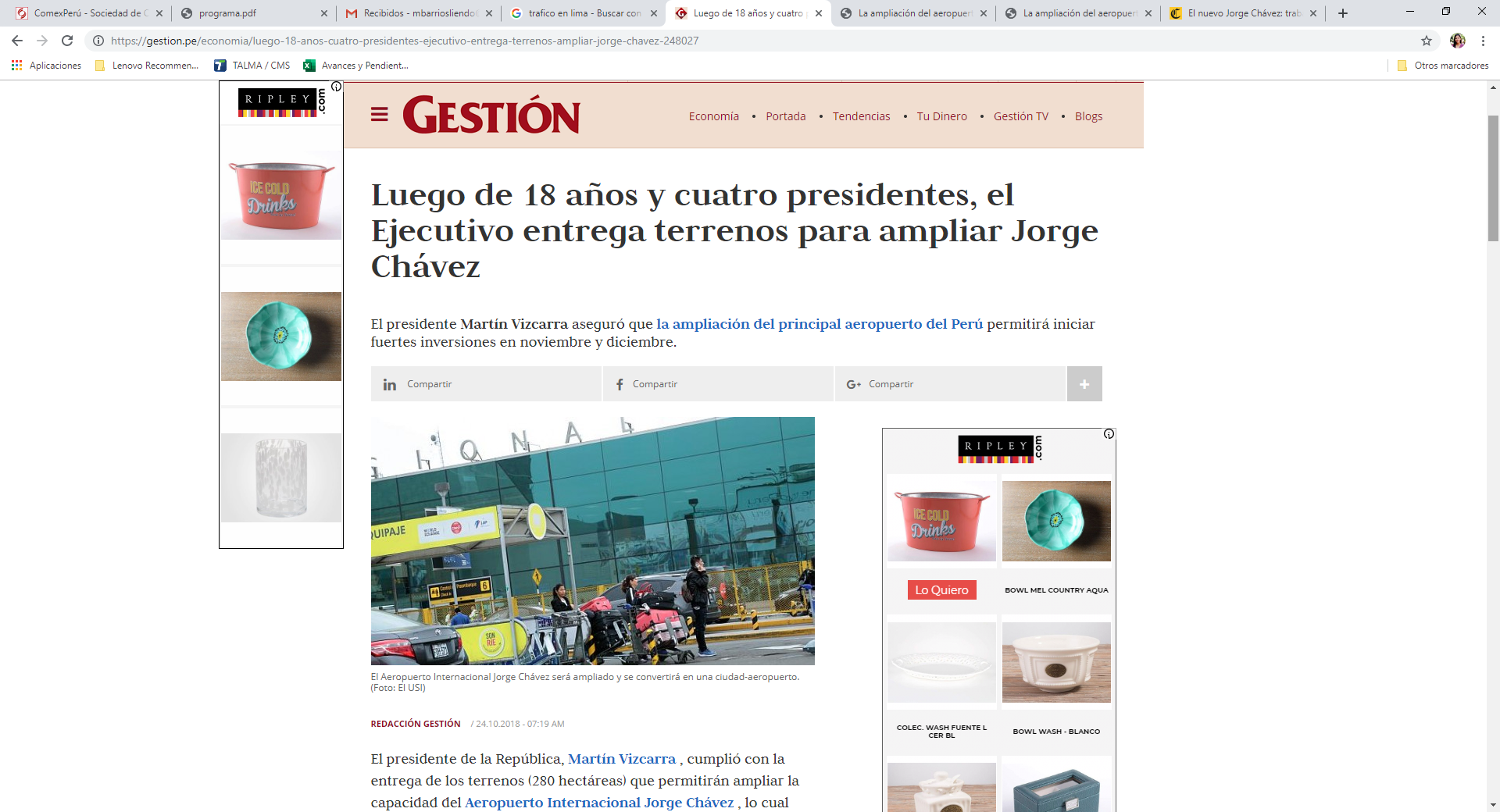 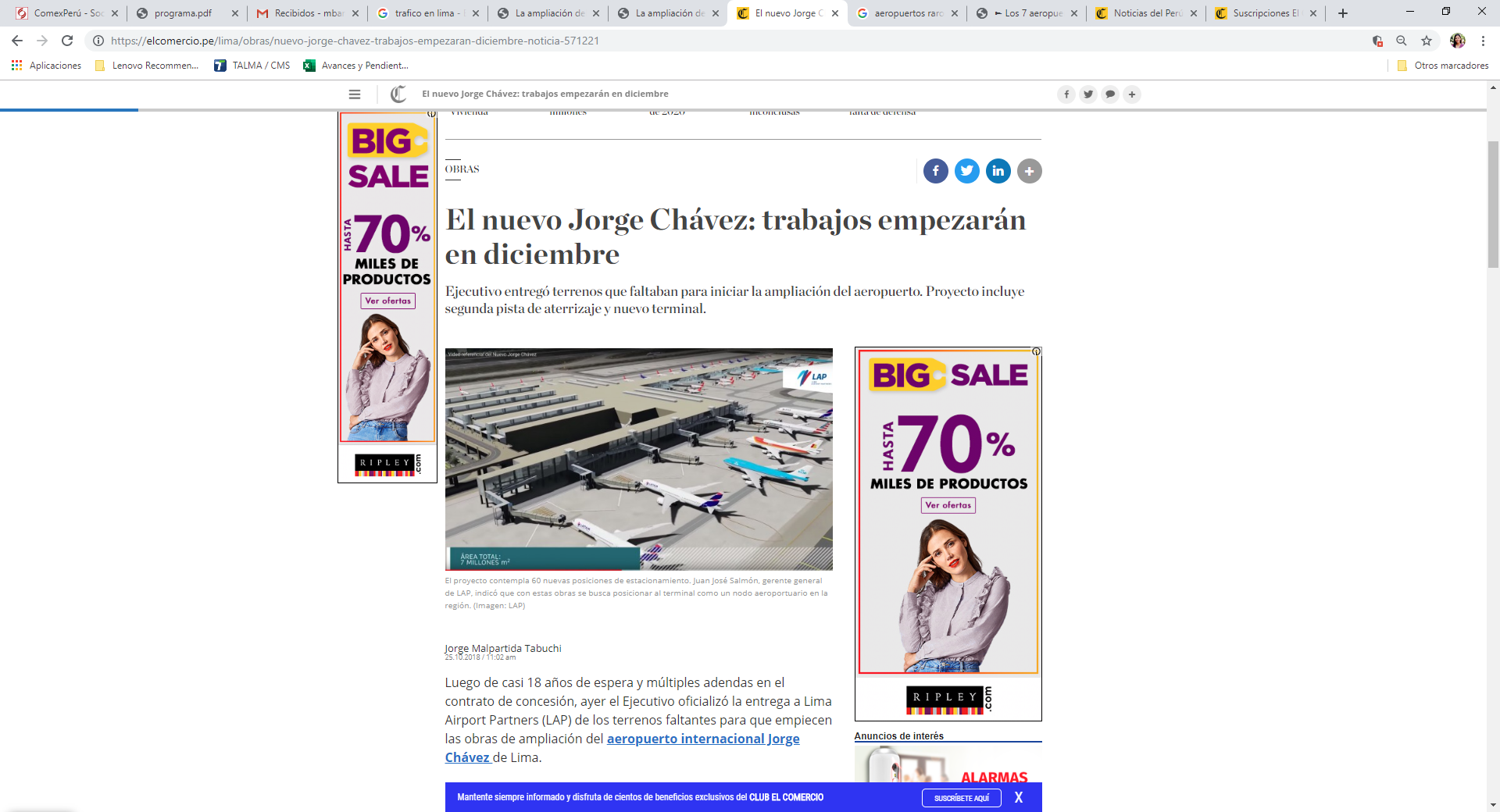 ¿Cómo logramos reducir las brechas en infraestructura país, en especial en carreteras y vías de acceso directo a puertos y aeropuertos?

Mientras se construya la nueva infraestructura del AIJCH así como la modernización de los aeropuertos de provincias, la comunidad aeroportuaria tiene el reto de definir cómo gestionar el crecimiento regular de la exportación e importación que se viene desarrollando.

El desarrollo de la nueva infraestructura aeroportuaria en el país, en especial los servicios aeroportuarios secundarios, requiere una gestión participativa.
/ Índice
Desarrollo y evolución de la infraestructura de los servicios aeroportuarios  
Fuentes normativas para el desarrollo de la infraestructura y los servicios aeroportuarios
El caso Perú: Los procesos de privatización de los Aeropuertos
La agenda de hoy: La construcción de la segunda pista y el diseño para el nuevo aeropuerto internacional
I. Desarrollo y evolución de la infraestructura de los servicios aeroportuarios
Servicios a una aeronave
Componentes de un aeródromo
De seguridad operacional a eficiencias económicas
De servicio público deficitario a un servicio funcional y económico
/ Servicios a una aeronave
Aterrizaje y despegue
Ayuda aeronavegación
Atención de la aeronave
Atención de pasajeros, carga
Servicios diversos
/ Componentes
1. Infraestructura
Área de movimientos
Área urbana
Ayudas visuales terrestres

2. Equipamiento
Sistemas eléctricos
Sistemas de embarque y desembarque
Dirección de plataforma

3. Servicios
Tránsito aéreo
Salvamento y extinción de incendios
Meteorología
Información aeronáutica
Handling
Catering
Abastecimiento de combustible
/ Componentes
Lado tierra
Lado aire
1. Área Terminal
Terminal de pasajeros
Terminal de carga
Otras edificaciones aeroportuarias
2. Accesos y vías de  
     comunicaciones
3. Estacionamientos
4. Área Industrial
1. Pistas
Principales
Secundarias
2. Calles de Rodaje
Rápidas
Lentas (90°)
Paralelas
3. Plataformas
Aviación  comercial
Aviación General
Carga
Área de maniobras
Área de movimiento
/ De seguridad operacional a eficiencias económicas
Campo básico de vuelo 
Aeródromo: “Área definida de tierra o de agua (que incluye todas sus edificaciones, instalaciones y equipos)destinada total o parcialmente a la llegada, salida y movimiento en superficies de aeronaves (OACI)”.

Aeropuerto Hub: Importantes centros de distribución modal para pasajeros y mercancías  (HUB).

Ciudades aeropuerto: Grandes Centros de Desarrollo Económico, formando a su alrededor zonas de actividad empresarial, que cambian el uso del suelo y el  desarrollo urbano de las ciudades.

Aeropuerto, centro determinante de la actividad económica del entorno:
En la actualidad, la mayoría de las  personas que se dirigen al  aeropuerto ya no van a tomar un  avión
Centros de proveedores de empleo
Centros de logística y distribución
Negocios diversos
/ De servicio público deficitario 
a un servicio funcional y económico
De modelos monopólicos a modelos de competencia
Modelos monopólicos

El operador principal brinda los servicios principales. Los servicios secundarios son brindados por una sola empresa, generalmente el operador principal o una subsidiaria. 
El plan maestro y la infraestructura aeroportuaria y sus accesos se construyen en función de un solo operador
Brinda los servicios primarios y secundarios de manera monopólica.
Modelo de libre competencia

El operador principal brinda exclusivamente los servicios primarios, dejando los secundarios en libre competencia, es decir brindados por varios operadores.
El plan maestro y la infraestructura aeroportuaria y sus accesos facilitan la intervención de terceros en la prestación de servicios secundarios
El operador principal cobra derechos a los operadores secundarios por operar dentro de la infraestructura aeroportuaria.
II. Fuentes normativas para el desarrollo de la infraestructura y los servicios aeroportuarios
A nivel internacional: Convención de la Aviación Civil Internacional. 
 La Organización de Aviación Civil Internacional – OACI
"Normas y Métodos Recomendados Internacionales" (SARPS)
A nivel nacional: La Legislación Interna
Ministerio de Transportes y Comunicaciones (MTC)
Dirección General de Aeronáutica Civil (DGAC)
“Regulaciones Aeronáuticas del Perú” (RAPs)
Otras regulaciones y organizaciones relacionadas:
Asociación Internacional de Transporte Aéreo – IATA
 “Manuales”
Las tendencias de gestión del Estado en la economía
/ Normas y Métodos Recomendados Internacionales - SARPS
Para que la OACI pueda cumplir con los fines y objetivos para los que fue  creado, ha tenido que normalizar entre todos los Estados contratantes las  adopciones y enmiendas promulgadas en Calidad de Anexos al Convenio  Sobre Aviación Civil Internacional, la aplicación de especificaciones  denominadas "Normas y Métodos Recomendados Internacionales" (SARPS).
Anexo 1. Licencias al personal.
Anexo 2. Reglamento del aire.
Anexo 3. Servicio meteorológico para la navegación aérea internacional.
Anexo 4. Cartas aeronáuticas.
Anexo 5. Unidades de medida que se emplearán en las operaciones aéreas y terrestres.
Anexo 6. Operación de aeronaves.
Anexo 7. Marcas de nacionalidad y matrícula de las aeronaves.
Anexo 8. Aeronavegabilidad.
Anexo 9. Facilitación.
Anexo 10. Telecomunicaciones aeronáuticas.
Anexo 11. Servicios de tránsito aéreo.
Anexo 12. Búsqueda y salvamento.  
Anexo 13. Investigación de accidentes.  
Anexo 14. Aeródromos.
Anexo 15. Servicios de información aeronáutica.
Anexo 16. Protección al medio ambiente.
Anexo 17. Seguridad.
Anexo 18. Transporte sin riesgo de mercancías peligrosas por vía aérea
Anexo 19. Gestión de la seguridad operacional
/ Regulaciones Aeronáuticas del Perú (RAPs)
Para que la DGAC, cumpla las funciones de normar el desarrollo de la actividad aeronáutica en el Perú, adopta las Normas y Métodos Recomendados de la OACI y las ha convertido en Regulaciones, las mismas  que son de aplicación obligatoria por parte de los operadores aeroportuarios.
REGULACIONES AERONÁUTICAS DEL PERÚ (RAPs):

RAP 11: Procedimientos Generales de Elaboración Normativa
RAP 21: Procedimientos para la Certificación y Aceptación de Productos y Partes
RAP 39: Directivas de Aeronavegabilidad
RAP 43: Mantenimiento, Mantenimiento Preventivo, Reconstrucción, Alteraciones  
RAP 45: Identificación de Productos, Marcas de Nacionalidad y Matrícula de Aeronaves
RAP 61: Certificación: Pilotos e Instructores de Vuelo
RAP 63: Licencias de Tripulantes de Vuelo y otros que no sean Pilotos  
RAP 65: Certificación: Personal Técnico Aeronáutico No Tripulantes  
RAP 67: Normas Médicas y Certificación
RAP 91: Reglamento de Vuelo y Operaciones
/ Regulaciones Aeronáuticas del Perú (RAPs)
RAP 101: Globos Cautivos, Cometas, Cohetes no Tripulados y Globos Libres No  Tripulados
RAP 103: Regulaciones para la Operación de Aviones Ultralivianos (UL) o Ultralivianos Motorizados (ULM)
RAP 105: Reglamento de Licencias y Habilitaciones para Paracaidas Deportivos
RAP 107: Seguridad Aeroportuaria
RAP 108: Programa y Procedimientos de Seguridad de la Aviación para  Aeronaves
RAP 109: Agente Acreditado
RAP 110: Transporte de Mercancías Peligrosas por vía aérea
RAP 111: Permiso de Operación, Certificación de Operador y Regulaciones de  los Servicios Especializados Aeroportuarios
RAP 112: Transporte Aéreo de Carga
RAP 121: Certificación y Requisitos de Operación para el Transporte Aéreo  Nacional e Internacional
RAP 129: Operaciones de Transportadores Extranjeros en el Perú y Operadores  en el Extranjero con Aeronaves de Matrícula Peruana
/ Regulaciones Aeronáuticas del Perú (RAP)
RAP 131: Explotadores de Servicio de Transporte Aéreo Turístico y de Observación
RAP 133: Operaciones de Carga Externa con Helicópteros
RAP 135: Explotadores de Servicio de Transporte Aéreo no Regular.  
RAP 137: Operaciones de Aeronaves Agrícolas
RAP 139: Certificación de Aeródromos
RAP 141: Escuelas de Pilotos
RAP 142: Centros de Entrenamiento  
RAP 143: Licencia Instructor en Tierra
RAP 144: Escuela de Tripulantes Auxiliares
RAP 145: Talleres de Mantenimiento Aeronáutico
RAP 147: Centros de Instrucción de Técnicos de Mantenimiento  
RAP 311: Servicios de Tránsito Aéreo
RAP 314: Aeródromos, Vol I: Diseño y Operaciones de Aeródromos
/ Eficiencias en diseños de infraestructuras aeroportuarias
EL PLAN MÁS EFICIENTE, ES AQUEL QUE PROPORCIONA LA CAPACIDAD NECESARIA PARA EL MOVIMIENTO DE
Aeronaves
Pasajeros
Mercancías
Vehículos

AL MISMO TIEMPO, PROPORCIONA MÁXIMA COMODIDAD

A los pasajeros
A los explotadores 
Al personal

Y DESDE EL PUNTO DE VISTA ECONÓMICO

Menor inversión del capital
Menor gasto de explotación
/ Estimaciones de demanda, capacidades, flujos, indicadores
PROYECCIÓN DE:
ANÁLISIS DE:
Demanda
Futura
(Act. Aer. en Zona)
Demanda
Hoy 
(Histórica y Actual)
Pax
Volumen Anual
Volumen Anual
Ops
Hora Pico
Hora Pico
Operación
Operación
Carga
¿Cómo contarlos?
FAA
Turismo
Tránsitos
Arribos
Cabotaje
HIPÓTESIS DE TRÁFICO
Condiciones operativas (Tipos, Usos, Tiempos, Modos, etc.)
HP Dp MP     20 – 40         2 HP/día: 4% días (14/15 días al año)
/ Nivel de calidad de servicio IATA
Estudio de Capacidad
Análisis de Demanda
LADO AIRE
(Demora,  Contacto/Remoto,  etc.)
LADO TIERRA
(Áreas, Tiempos, etc.)
Ampliación
Modificación Operativa
Reconfiguración
Medidas
III. El Caso Perú: Los procesos de privatización de los Aeropuertos
El caso del Aeropuerto Internacional Jorge Chávez
Concesión del primer grupo de Aeropuertos
Segundo grupo de Aeropuertos en provincia
Otros aeródromos y aeropuertos de la Red Aeroportuaria Nacional
/ El caso del Aeropuerto Internacional Jorge Chávez
/ Concesión del primer grupo de Aeropuertos
Colombia
Ecuador
AEROPUERTO
DE TUMBES
AEROPUERTO
DE IQUITOS
AEROPUERTO
DE TALARA
AEROPUERTO
DE CHACHAPOYAS
AEROPUERTO
DE PIURA
AEROPUERTO
DE TARAPOTO
Brasil
AEROPUERTO
DE PUCALLPA
AEROPUERTO
DE CHICLAYO
AEROPUERTO
DE CAJAMARCA
AEROPUERTO
DE TRUJILLO
AEROPUERTO
DE ANCASH
AEROPUERTO
DE PISCO
/ Segundo grupo de Aeropuertos en provincia
/ Tercer grupo de Aeropuertos en provincia
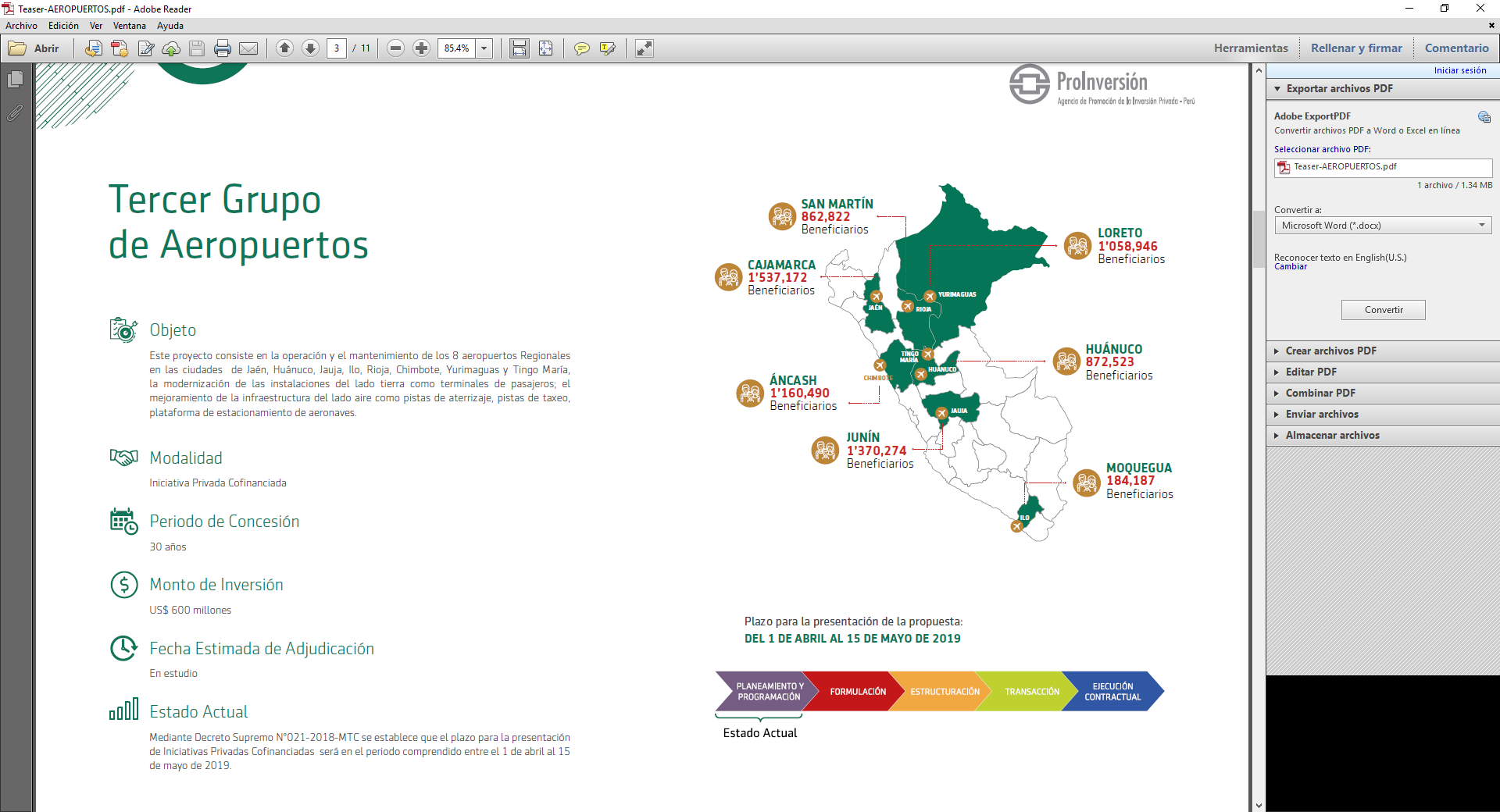 / Otros aeródromos y aeropuertos de la Red Aeroportuaria Nacional (Administración CORPAC)
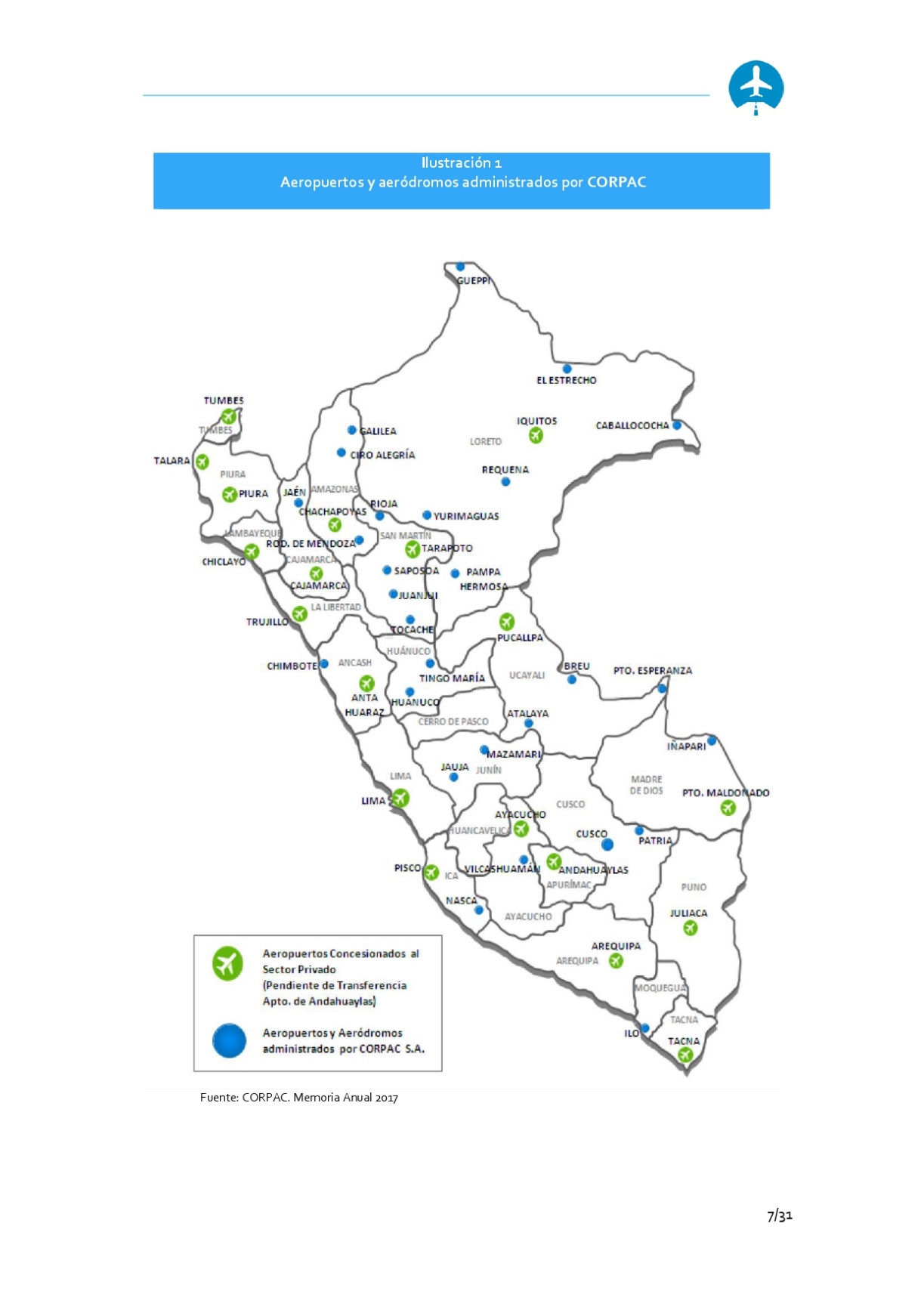 Atalaya
Breu
Caballococha
Chimbote
Ciro Alegría
Cusco
El Estrecho
Galilea
Gueppi
Huánuco
Ilo
Iñapari
Jaén
Jauja
Juanjuí
Mazamari
Nazca
Pampa Hermosa
Patria
Puerto Esperanza
Rioja
Requena
Rodríguez de Mendoza
Saposoa
Tingo María
Tocache
Uchiza
Vilcashuamán
Yurimaguas
IV. La agenda de hoy: La construcción de la segunda pista y el diseño para el nuevo Aeropuerto Internacional
El Aeropuerto Internacional del Perú por excelencia
Un aeropuerto, por definición legal, con diversos stakeholders y por tanto con intereses y eficiencias esperados para cada uno de ellos.
Un esquema de Contrato de Concesión con servicios principales y secundarios 
La entrega de terrenos para la construcción de la segunda pista
El diseño y, por tanto, modelo del nuevo aeropuerto para los servicios aeroportuarios
/ El Aeropuerto Internacional del Perú por excelencia
“Son aeropuertos internacionales aquellos aeródromos públicos destinados al ingreso o salida del país de aeronaves, donde se prestan normalmente servicios de aduana, sanidad, migraciones y otros complementarios”. (Ley Nº 27261)
Todos aquellos normales y habituales para el inicio y término del transporte aéreo de pasajeros, carga y correo.

Los servicios pueden ser clasificados en:
Principales: Todas aquellos servicios contenidos en el anexo 3 del contrato de concesión del Aeropuerto Internacional Jorge Chávez, los cuales solo podrán ser realizadas por el operador principal. (contrato de concesión 1.38; 2.1)
Secundarios: Los demás servicios, no considerados como servicios u operaciones principales. (contrato de concesión 1.38; 1.41)
/ Diversos stakeholders del Aeropuerto
Todos aquellos que realizan operaciones secundarias.
Podemos citar a manera de ejemplo:
Catering: Docampo, Gate Gourmet
Combustible: Exxon Mobil
Mantenimiento de aeronaves: Aeroinversiones
Rampa: Swissport, Talma, SAASA
Carga: Shohin, Swissport, Talma, Frío Aéreo, otros
Aviación ejecutiva - FBO: ATSA, Talma 
Alquiler de autos: Budget, Hertz
Salones VIP: HANAQ, by Newrest, Sumaq
Sistema de comunicación: SITA
Tiendas libres
Otros
/Los servicios aeroportuarios principales propios del 
operador principal
Contrato de concesión 1.38; 2.1
Salvamento y extinción de incendios
Seguridad
Circuito cerrado de TV
Aterrizaje y despegue
Estacionamiento de aeronaves
Puentes de abordaje
Servicios de aeronavegación
Realizados sólo por el operador principal
(Exclusividad del servicio)
/ Los servicios aeroportuarios secundarios
propios de esquemas de competencia
Contrato de concesión 1.38;1.41; anexos
Sala de espera
Counters
Locales para compañías aéreas
Salón VIP
Hangar
Carga aérea
Protocolo
Rampa
Combustible para aeronaves
Transporte de equipajes
Transporte de pasajeros (terminal - avión)
Entrega de equipaje
Información
Sala de pasajeros en tránsito
Iluminación
Salas de embarque
Chequeo de pasajeros y equipaje
Sala de autoridades
Tiendas
“…prestados  conforme a las leyes aplicables que regulan el libre acceso al mercado..”(contrato de concesión, cláusula 7)
Lo que señala el contrato de concesión
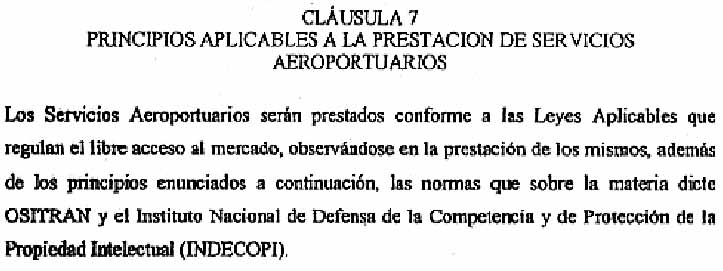 Lo que señala el contrato de concesión
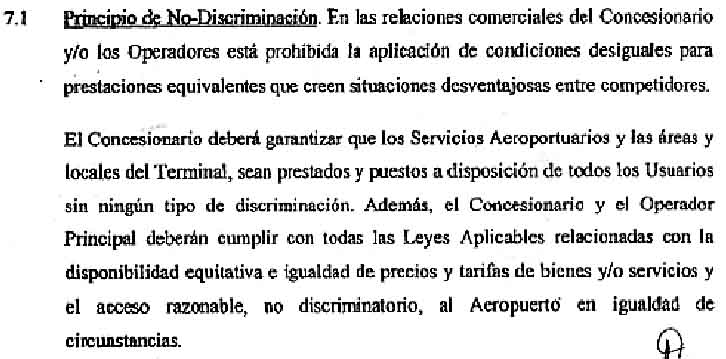 Lo que señala el contrato de concesión
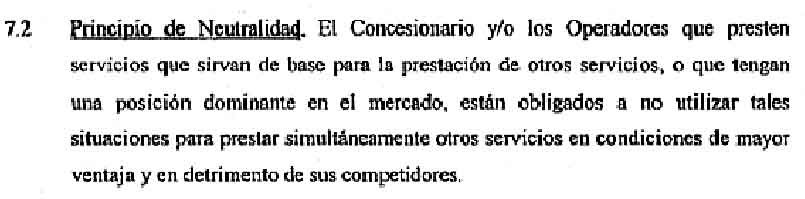 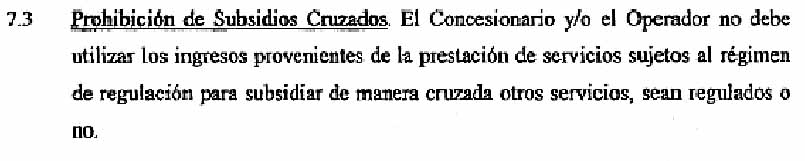 /El caso específico de la carga aérea : Marco regulatorio y contractual de la carga aérea internacional
La gestión de la carga aérea cuenta con el siguiente marco regulatorio y contractual:
Convención de Varsovia y Organización de Aviación Civil Internacional (OACI).
Condiciones del contrato de transporte aéreo internacional (Guía aérea – Air Waybill).
La legislación nacional aplicable.
Los contratos privados entre las líneas aéreas y los operadores de servicios aeroportuarios secundarios.
/ El ámbito de responsabilidad de la línea aérea en el transporte de la carga aérea internacional?
La línea aérea celebra un contrato de transporte -guía aérea (AWB)- con el exportador o su representante en el extranjero.
El servicio de transporte de carga no termina cuando el avión llega al aeropuerto. La entrega de la carga al destinatario, según contrato, la realiza la línea aérea, luego de haberse verificado su buen estado y conformidad, y el cumplimiento de trámites y procedimientos aduaneros en su terminal de destino.
Cuando la línea aérea endosa la guía aérea al consignatario o a su representante, es que la posesión de la carga cambia del exportador extranjero al importador peruano.
La NO posibilidad del monopolio en los servicios secundarios se sustenta en la normatividad vigente, el contrato de concesión, y las razones operativas que lo hacen inviable.
Lo que señala la normatividad
La inviolabilidad de los contratos privados
La libre competencia
El acceso al mercado
La igualdad de la inversión nacional y extranjera
Libertad contractual del contrato de transporte aéreo internacional
Lo que señala el contrato de concesión
Solo los servicios primarios o esenciales quedan contractual y naturalmente en exclusividad del operador principal.

El contrato de concesión no autoriza un único operador para los servicios secundarios.

Señala, por el contrario, expresamente, los lineamientos de la libre competencia.
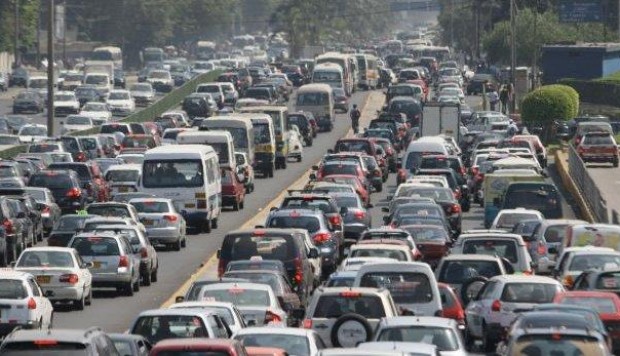 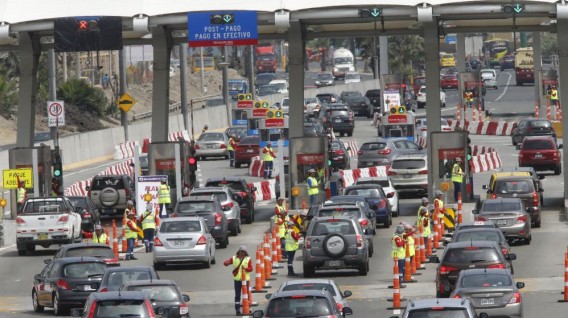 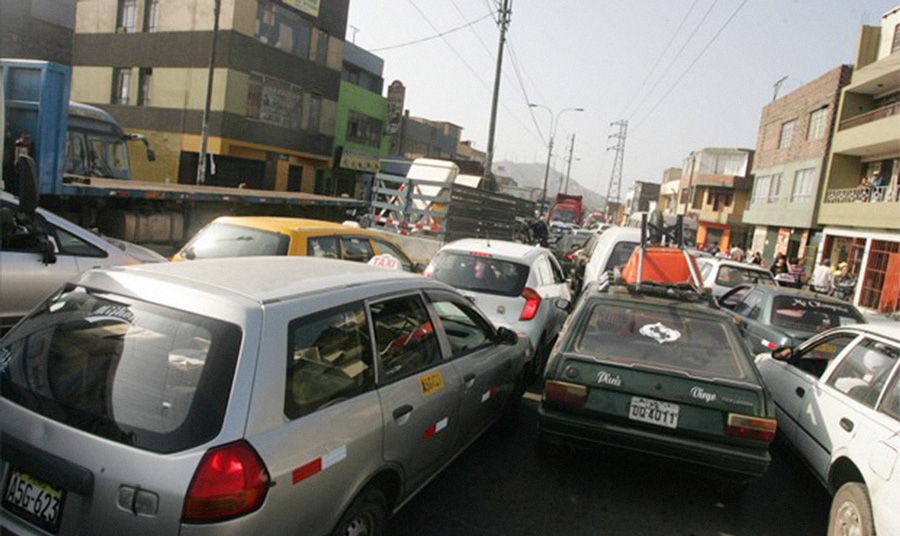 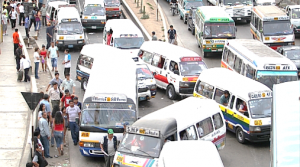 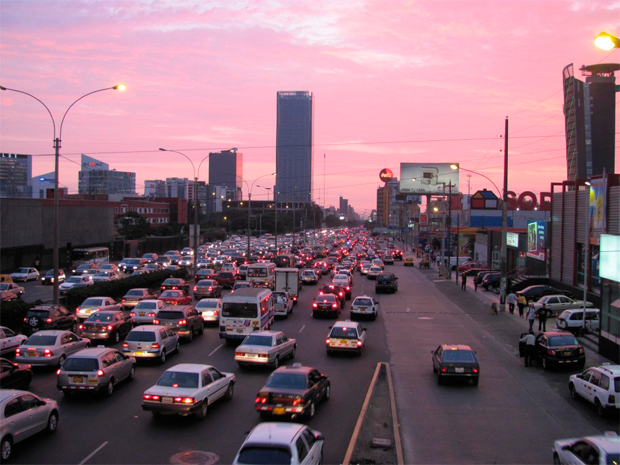 ¿Cómo logramos reducir las brechas en infraestructura país en carreteras y vías de acceso directo a puertos y aeropuertos?

Mientras se construya la nueva infraestructura del AIJCH así como la modernización de los aeropuertos de provincias, la comunidad aeroportuaria tiene el reto de definir cómo gestionar el crecimiento regular de la exportación e importación que se viene desarrollando.

El desarrollo de la nueva infraestructura aeroportuaria en el país, en especial los servicios aeroportuarios secundarios, requiere una gestión participativa.
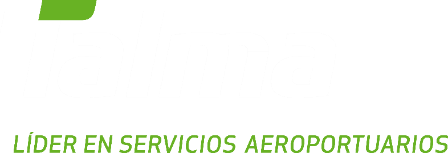 Gracias
Av. Elmer Faucett 2879, Callao, Perú  |  T: +51 (1) 513 8900  |  www.talma.com.pe